Age
English – Friend or Foe
Science – Animals including humans
RE – Prophet Mohammed
Art – artists alive and deceased
PSHE – Changes, Growing up
Transition – growing up
Gender reassignment
PSHE – Difference and 
diversity (year 5)
Disability
PSHE – ASD, Lizard Girl
Red Nose Day – awareness of diverse disabilities
Children in Need day
Stories – Check Mates
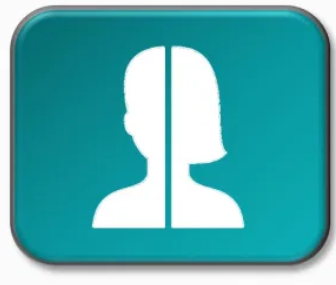 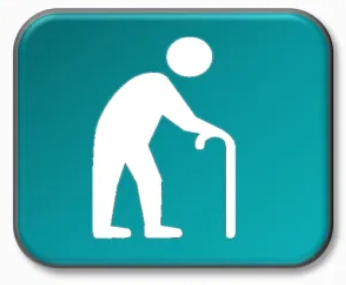 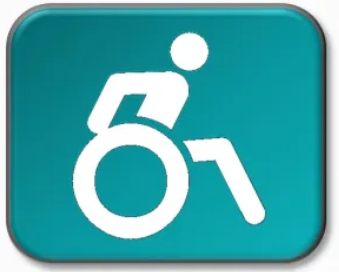 Race
Black history month – Lois Mailou Jones
Geography – compare living in the UK and South America
History – Islamic Civilisation
Chinese New Year
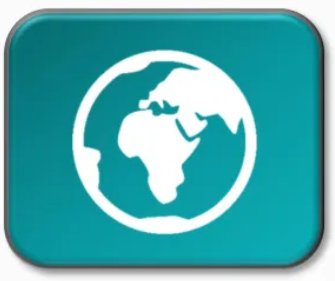 Marriage and civil partnership
PSHE – Growing up
Stories – All Kinds of Families, The Family Book, The Big Book of Families
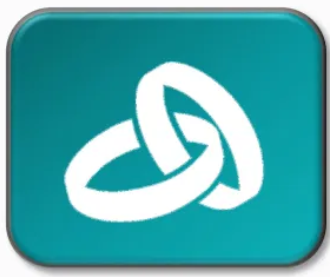 How and where do we embed the protected characteristics in year 6?
Sex
PSHE – Growing up, Changes
Anti-bullying week
Teaching on class name – Florence Nightingale
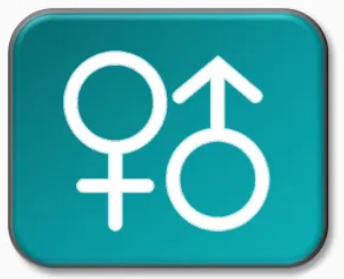 Religion or belief
Ramadan and Eid
Christmas and Easter
Islam and Christianity
PSHE –Being Me
Visit to the Mosque
Stories – Amazing Muslims who changed the World – Burhana Islam
History – WWII, Islamic Civilisation
Geography – WWII
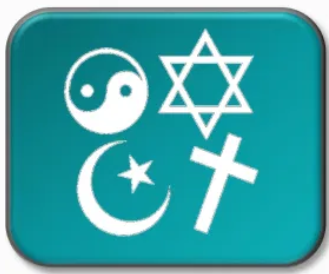 Pregnancy/maternity
Science – life cycles, animals including humans
PSHE – Money Matters
Sexual orientation
PSHE – Marriage, relationships
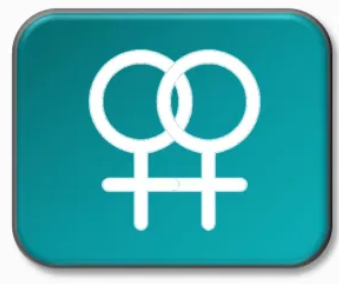 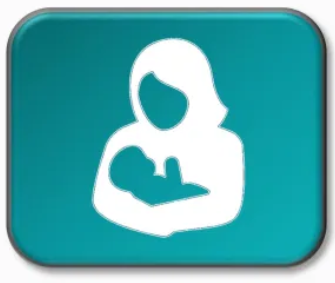